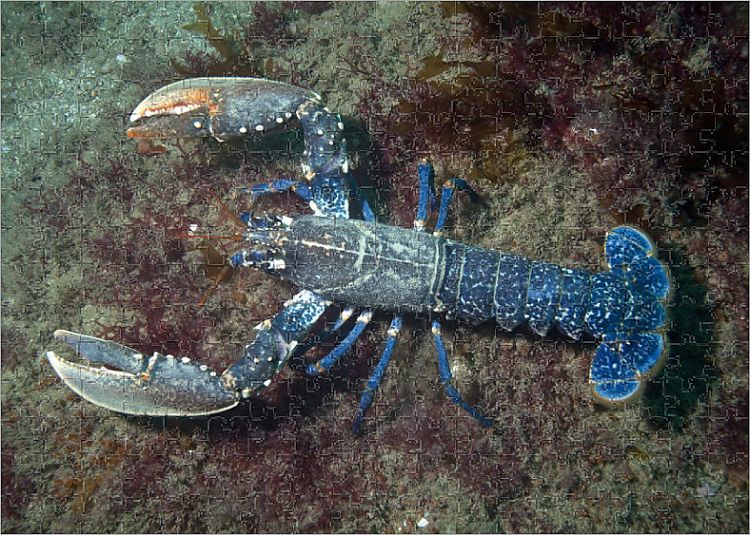 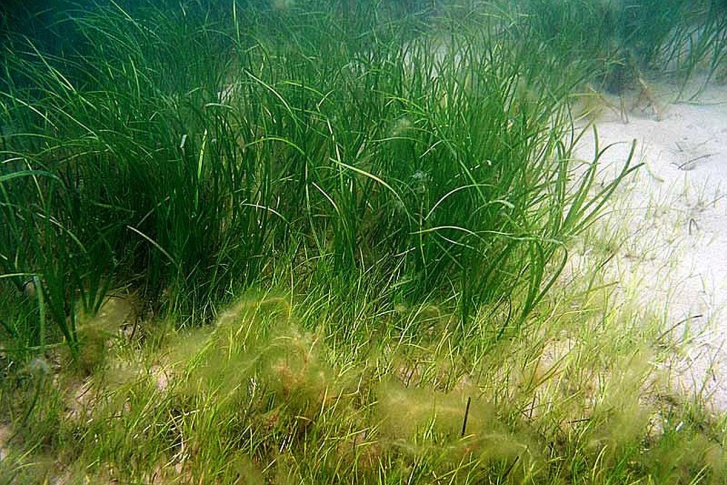 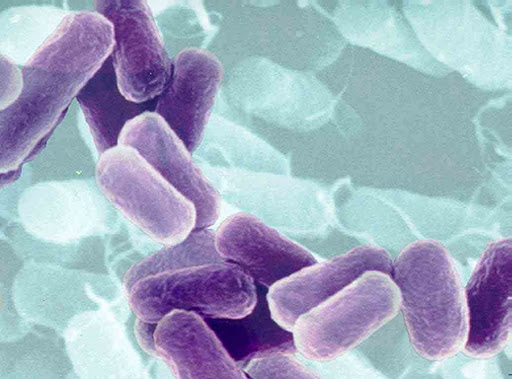 The Black Sea
CURIOSITIES!
Geography!
Biodiversity!
ECOLOGY!
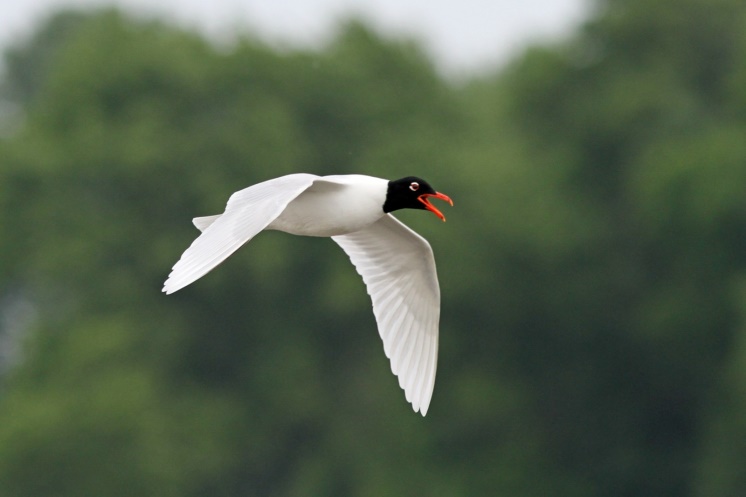 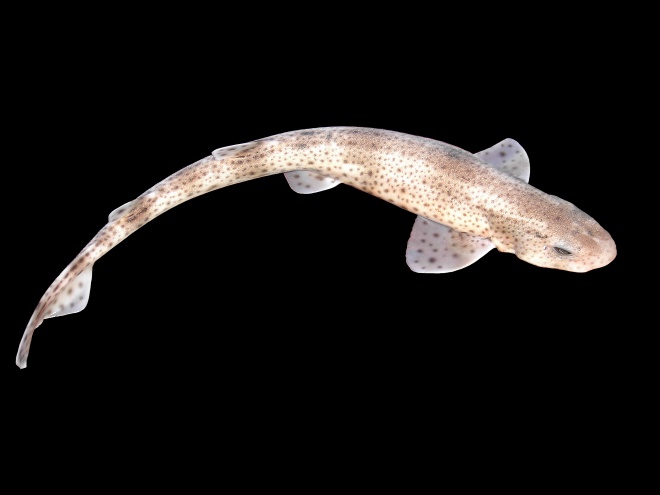 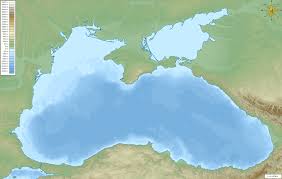 [Speaker Notes: Geography!]